ΑΙΜΑ
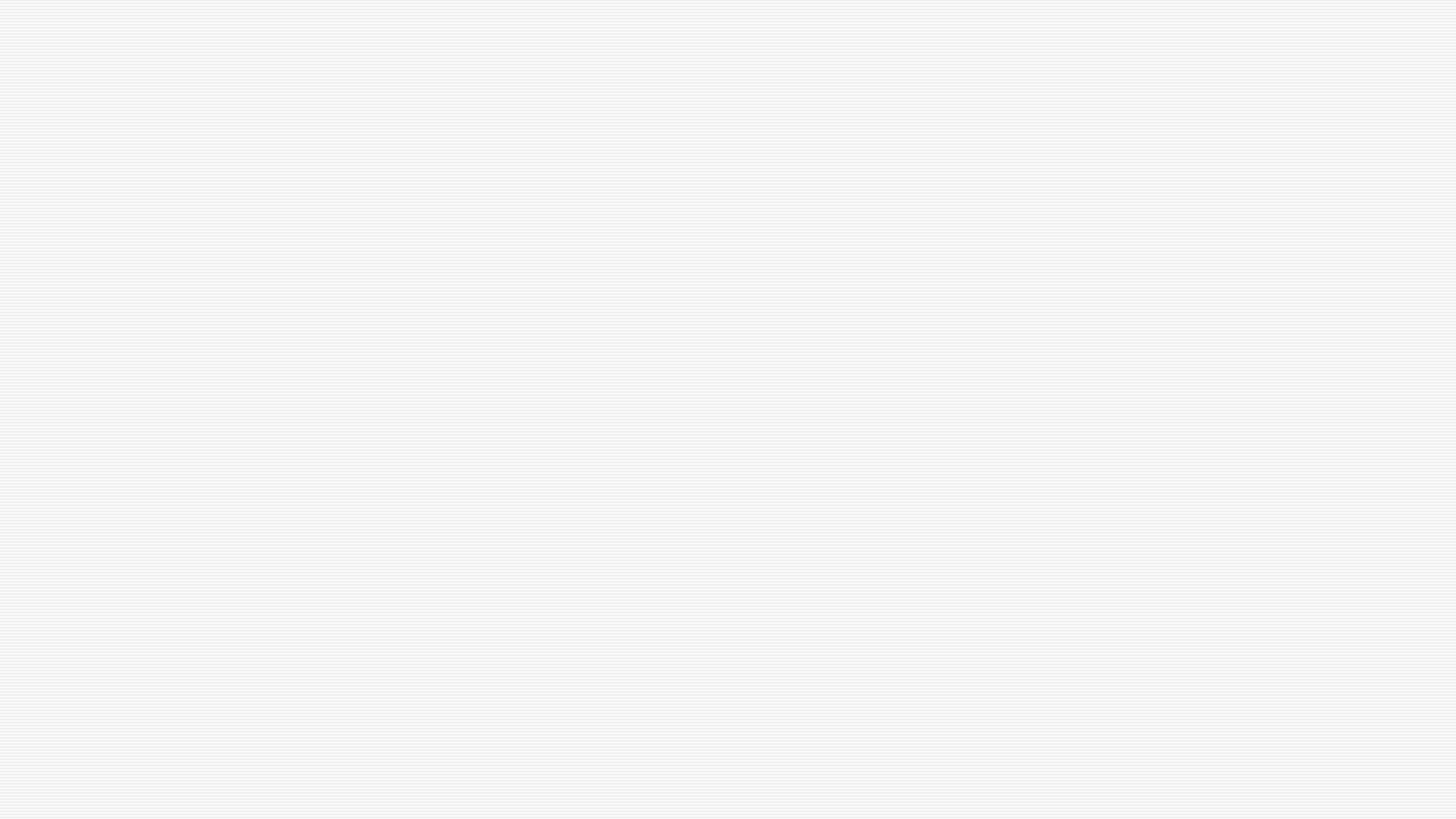 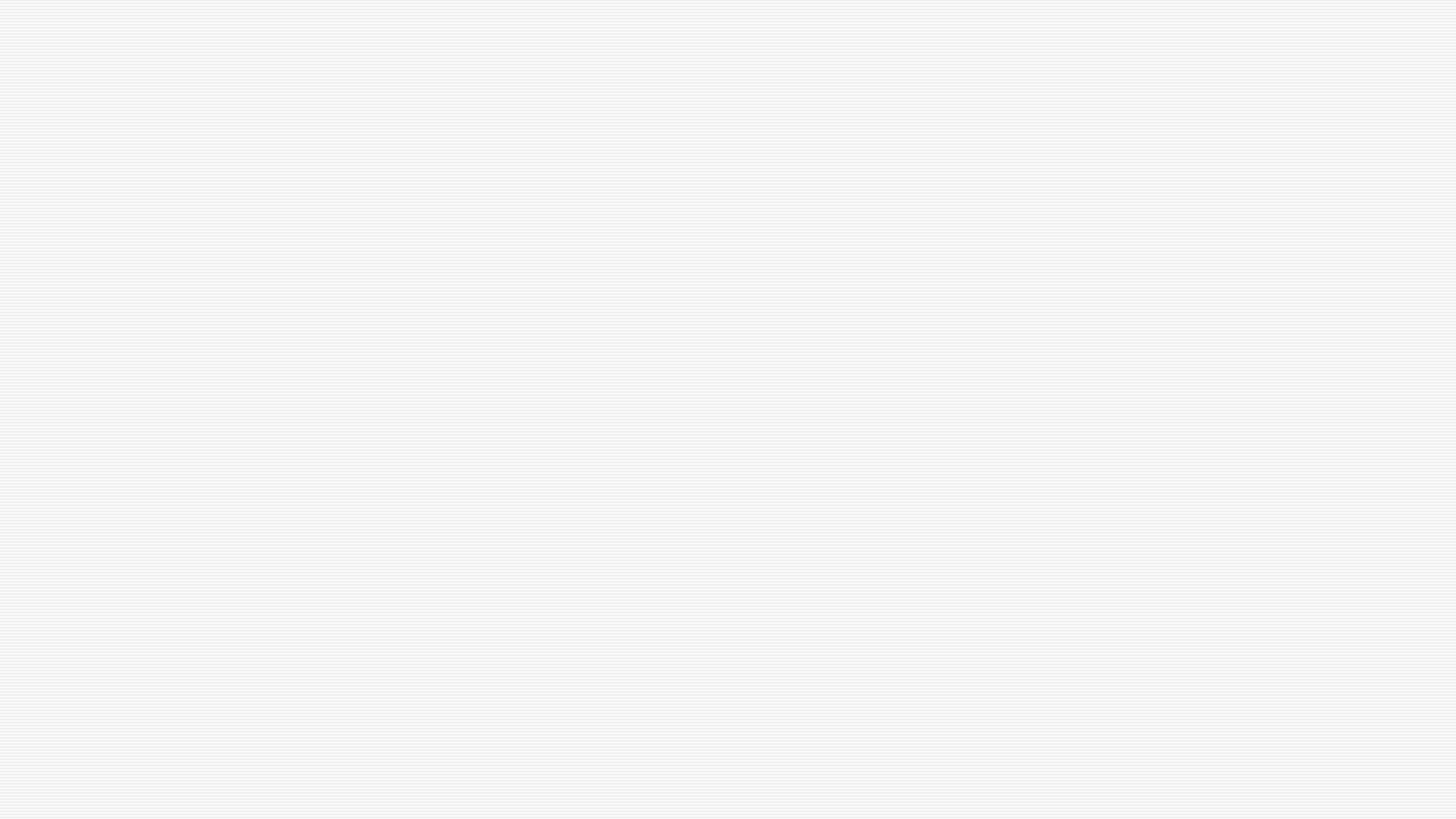 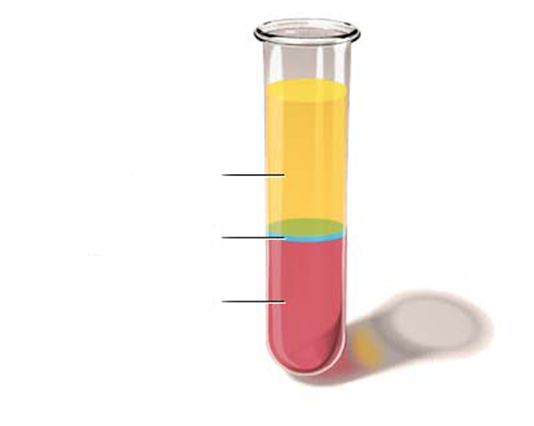 Το αίμα είναι ένας πολύ εξειδικευμένος ιστός που αποτελείται από πολλά είδη κυττάρων, τα οποία αιωρούνται σε ένα υγρό το ΠΛΑΣΜΑ
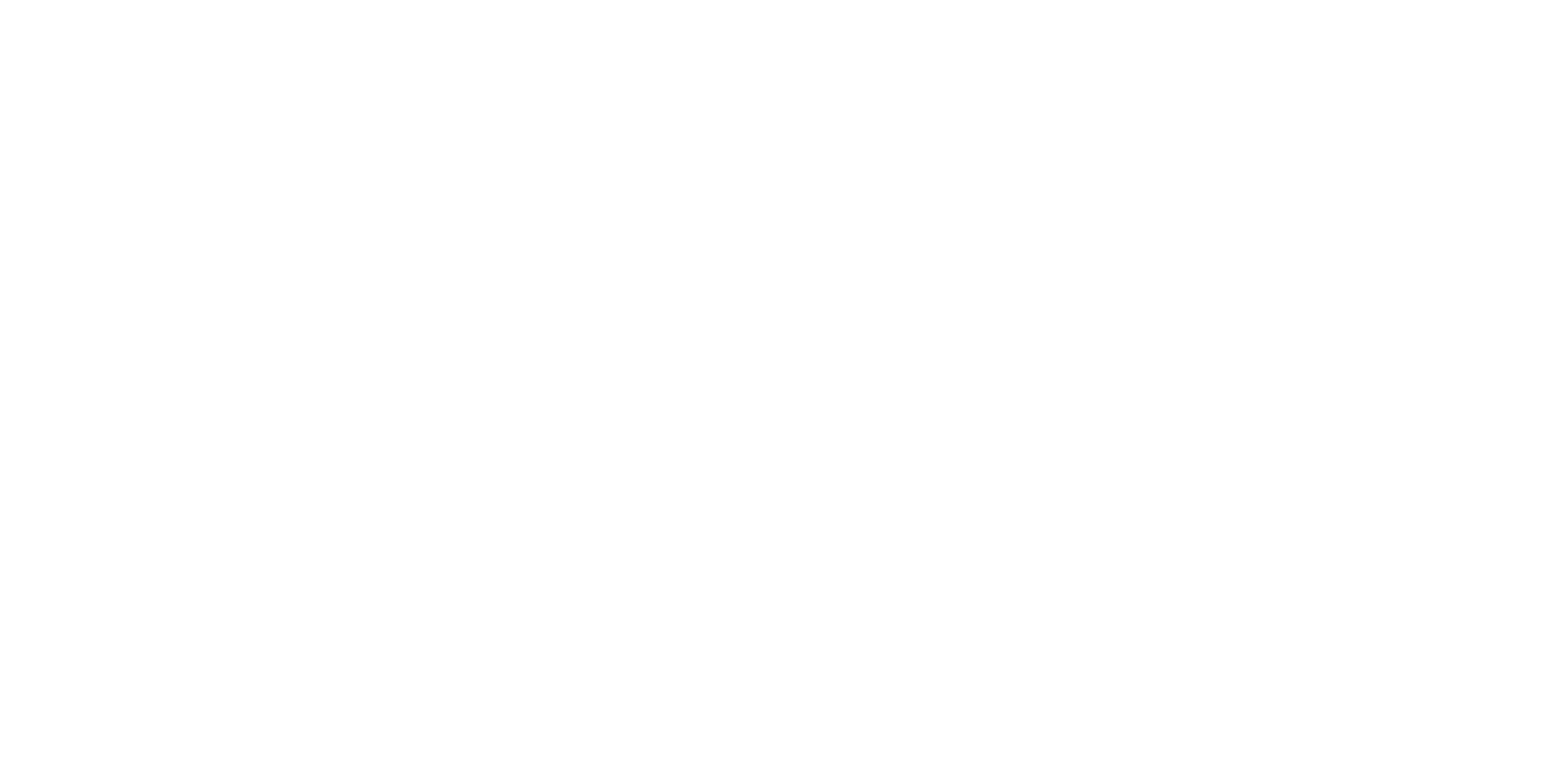 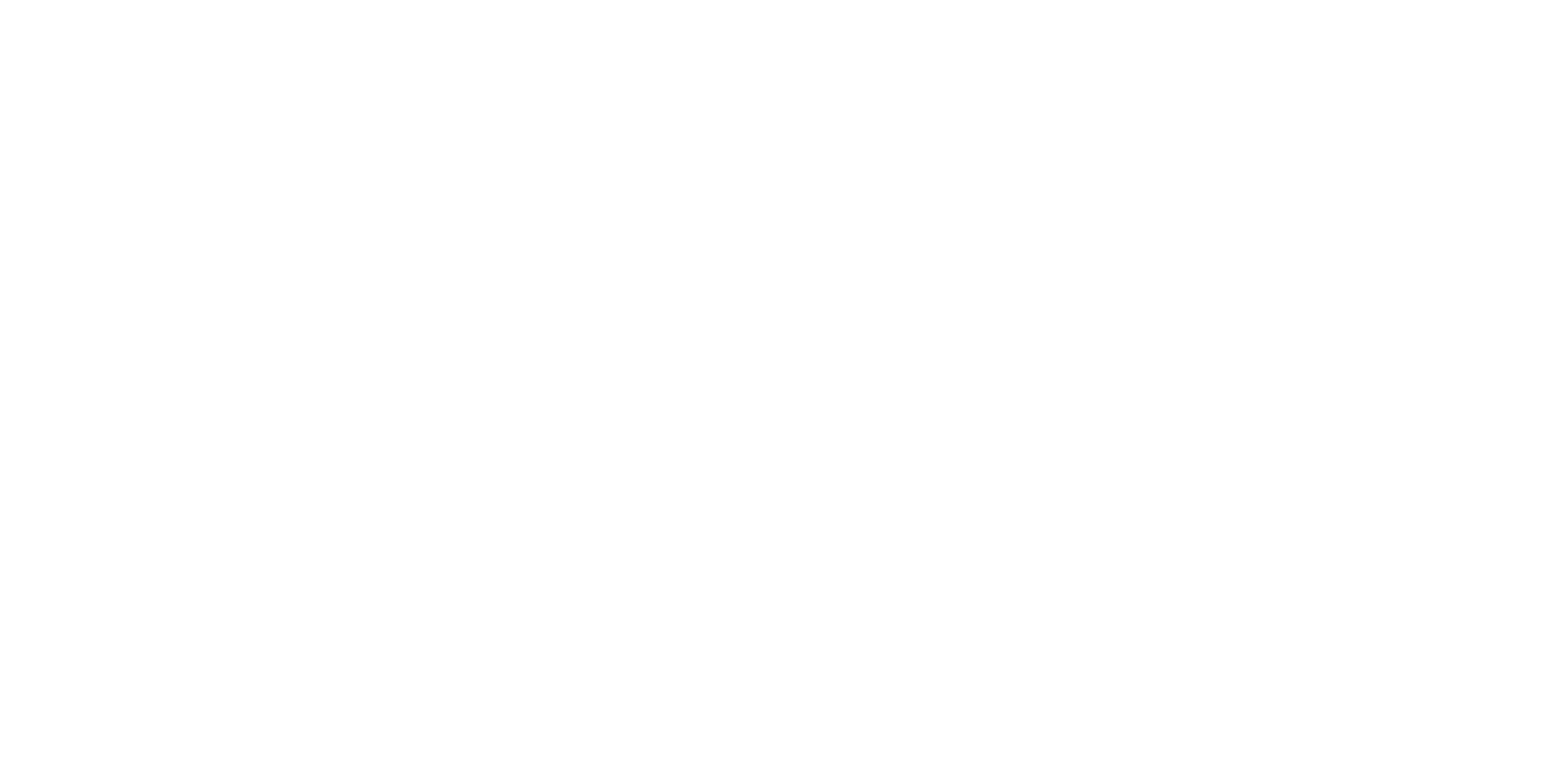 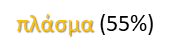 z
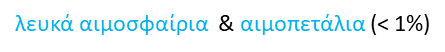 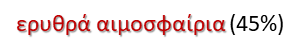 Πλάσμα
Αποτελείται από νερό (90%) μέσα στο οποίο είναι διαλυμένα
Ανόργανα άλατα 
Ορμόνες
Πρωτεΐνες 
Θρεπτικά συστατικά
Κύτταρα του αίματος
Διακρίνονται σε 3 ομάδες:
Ερυθρά αιμοσφαίρια ή ερυθροκύτταρα
Λευκά αιμοσφαίρια ή λευκοκύτταρα
Αιμοπετάλια 
Αυτά αποτελούν τα έμμορφα συστατικά του αίματος και παράγονται στον ερυθρό μυελό των οστών
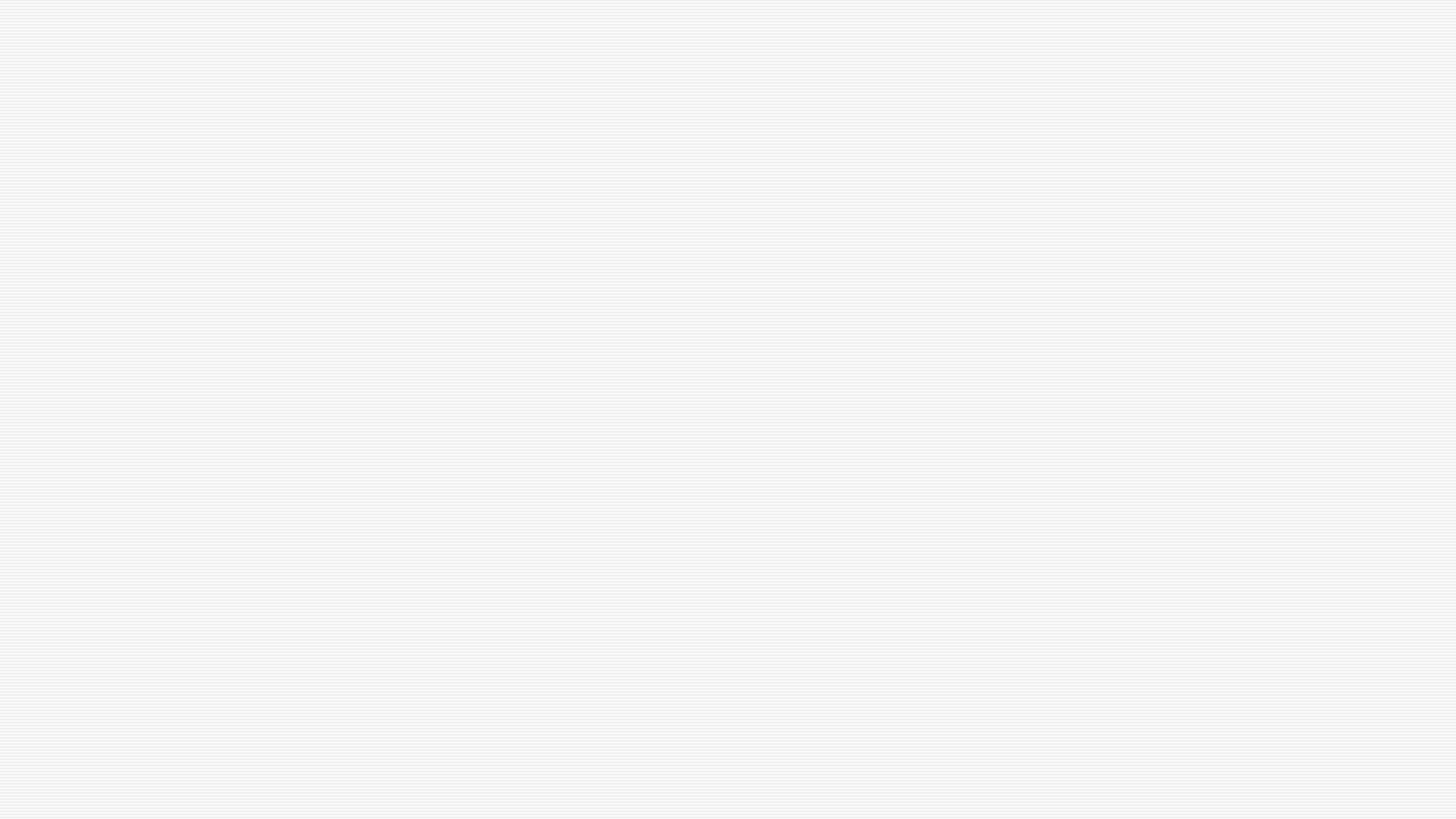 Ερυθρά αιμοσφαίρια
Σε μια σταγόνα αίματος περιέχονται εκατομμύρια ερυθροκύτταρα
ΡΟΛΟΣ
Μεταφορά οξυγόνου (Ο2) στους ιστούς και απομάκρυνση από αυτούς του διοξειδίου του άνθρακα (CO2)
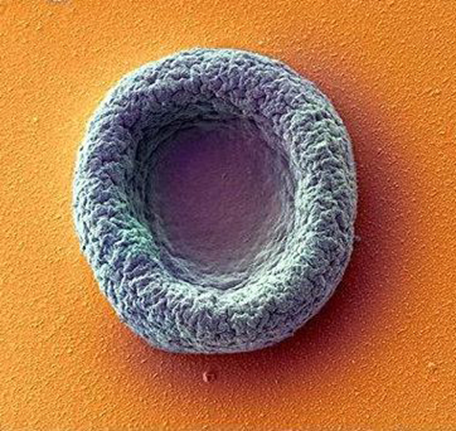 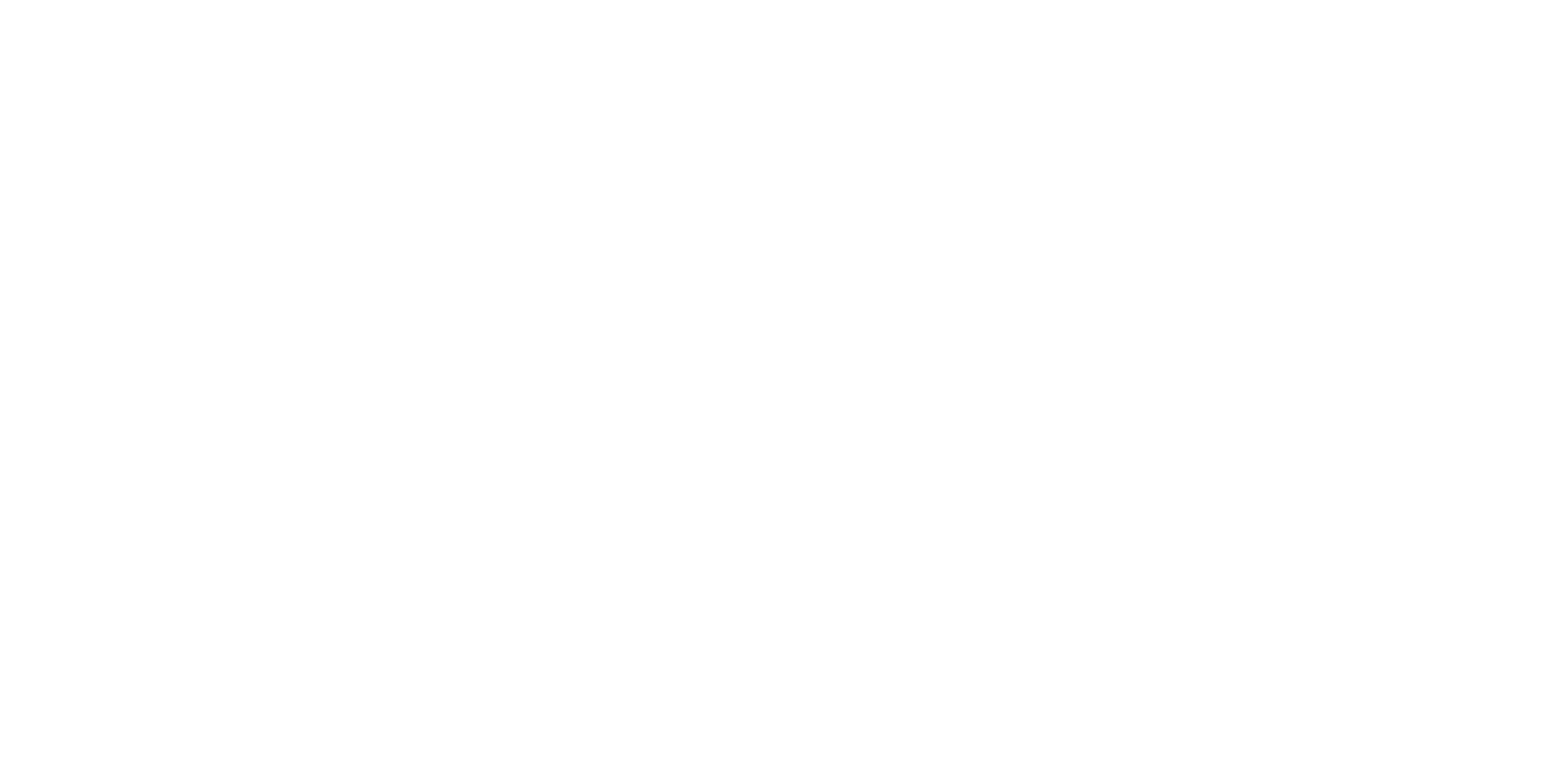 Ερυθρά αιμοσφαίρια
Τα ερυθρά αιμοσφαίρια είναι παχύτερα στην περιφέρεια από ό,τι στο κέντρο. 
Αυτό οφείλεται στο ότι δεν έχουν πυρήνα (απύρηνα)  και με αυτό τον τρόπο είναι ευκολότερη η ανταλλαγή των αερίων αλλά και η διέλευση τους μέσα από τα τριχοειδή αγγεία
Το κυτταρόπλασμά τους περιέχει κυρίως ΑΙΜΟΣΦΑΙΡΙΝΗ που τους δίνει το χαρακτηριστικό κόκκινο χρώμα
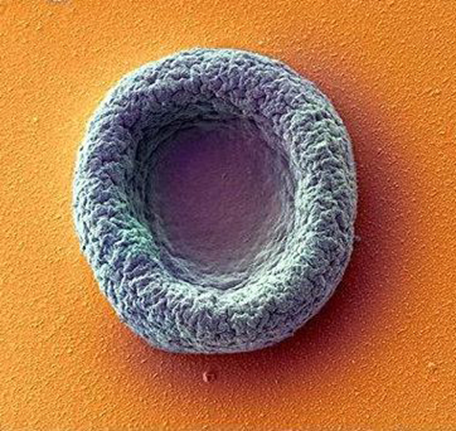 ΑΙΜΟΣΦΑΙΡΙΝΗ
Η αιμοσφαιρίνη είναι μία εξειδικευμένη πρωτεΐνη, υπεύθυνη για τη μεταφορά του οξυγόνου ​

Η αιμοσφαιρίνη Α (ο κύριος τύπος της αιμοσφαιρίνης στους ενήλικες) αποτελείται από 2 ζευγάρια πολυπεπτιδικών αλυσίδων, της αλυσίδας α και της αλυσίδας β (α2β2) και από τις 4 ομάδες αίμης που περιέχουν Fe 

Κάθε ομάδα αίμης συνδέεται με μια πολυπεπτιδική αλυσίδα
Ερυθρά αιμοσφαίρια
Τα ερυθροκύτταρα ζουν περίπου 4 μήνες και στη συνέχεια εγκαταλείπουν την κυκλοφορία του αίματος και συγκεντρώνονται στο ήπαρ και στη σπλήνα, όπου καταστρέφονται
Για να διατηρείται ο αριθμός των ερυθροκυττάρων στο αίμα σταθερός παράγονται άλλα από τον ερυθρό μυελό των οστών
ΜΕΤΑΦΟΡΑ ΟΞΥΓΟΝΟΥ ΚΑΙ ΔΙΟΞΕΙΔΙΟΥ ΤΟΥ ΑΝΘΡΑΚΑ
Η αιμοσφαιρίνη αποτελείται από:
ΑΙΜΗ

Μια χρωστική (σχηματίζεται ένας πορφυρινικός δακτύλιος)που στο κέντρο υπάρχει ένα άτομο Fe το οποίο συνδέεται με ένα μόριο Ο2
ΣΦΑΙΡΙΝΗ

Μια σφαιρική πρωτείνη που αποτελείται από δύο ζεύγη πολυπεπτιδικών αλυσίδων α2β2
ΜΕΤΑΦΟΡΑ ΟΞΥΓΟΝΟΥ ΚΑΙ ΔΙΟΞΕΙΔΙΟΥ ΤΟΥ ΑΝΘΡΑΚΑ
Κάθε ομάδα αίμης προσλαμβάνει ΕΝΑ ΜΟΡΙΟ ΟΞΥΓΟΝΟΥ επομένως αφού υπάρχουν 4 ομάδες αίμης στην αιμοσφαιρίνη θα προσλαμβάνονται 4 μόρια οξυγόνου
όταν τα ερυθροκύτταρα φτάσουν στους πνεύμονες μέσω της κυκλοφορίας του αίματος προσλαμβάνουν το Ο2
Στην κατάσταση αυτή η αιμοσφαιρίνη ονομάζεται  ΟΞΥΑΙΜΟΣΦΑΙΡΙΝΗ
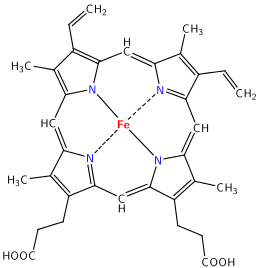 ΜΕΤΑΦΟΡΑ ΟΞΥΓΟΝΟΥ ΚΑΙ ΔΙΟΞΕΙΔΙΟΥ ΤΟΥ ΑΝΘΡΑΚΑ
Το οξυγόνο μεταφέρεται έτσι μέχρι τα τριχοειδή όπου αποδεσμεύεται από την αιμοσφαιρίνη και διαχέεται προς τα κύτταρα
Αφού απελευθερώνεται το οξυγόνο δεσμεύεται από την αιμοσφαιρίνη ένα μέρος του CO2 που έχει παραχθεί με το μεταβολισμό των κυττάρων 
Το υπόλοιπο CO2 διαλύεται στο πλάσμα με τη μορφή όξινων ανθρακικών ανιόντων (HCO3-)
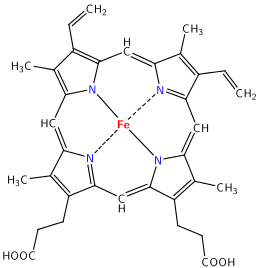 ΜΕΤΑΦΟΡΑ ΟΞΥΓΟΝΟΥ ΚΑΙ ΔΙΟΞΕΙΔΙΟΥ ΤΟΥ ΑΝΘΡΑΚΑ
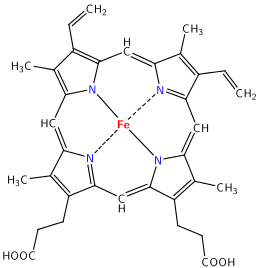 Το δεσμευμένο CO2 και το διαλυμένο στο πλάσμα μεταφέρονται στους πνεύμονες όπου αποβάλλονται ως CO2  
Η οξυαιμοσφαιρίνη προσδίδει στο αίμα λαμπερό κόκκινο χρώμα ενώ η αιμοσφαιρίνη που έχει δεσμεύσει CO2 σκούρο κόκκινο
Λευκά αιμοσφαίρια
Τα λευκά αιμοσφαίρια έχουν πυρήνα και έχουν σημαντικό ρόλο στην άμυνα του οργανισμού

Παράγονται στον ερυθρό μυελό των οστών και είναι λιγότερα από τα ερυθρά αιμοσφαίρια
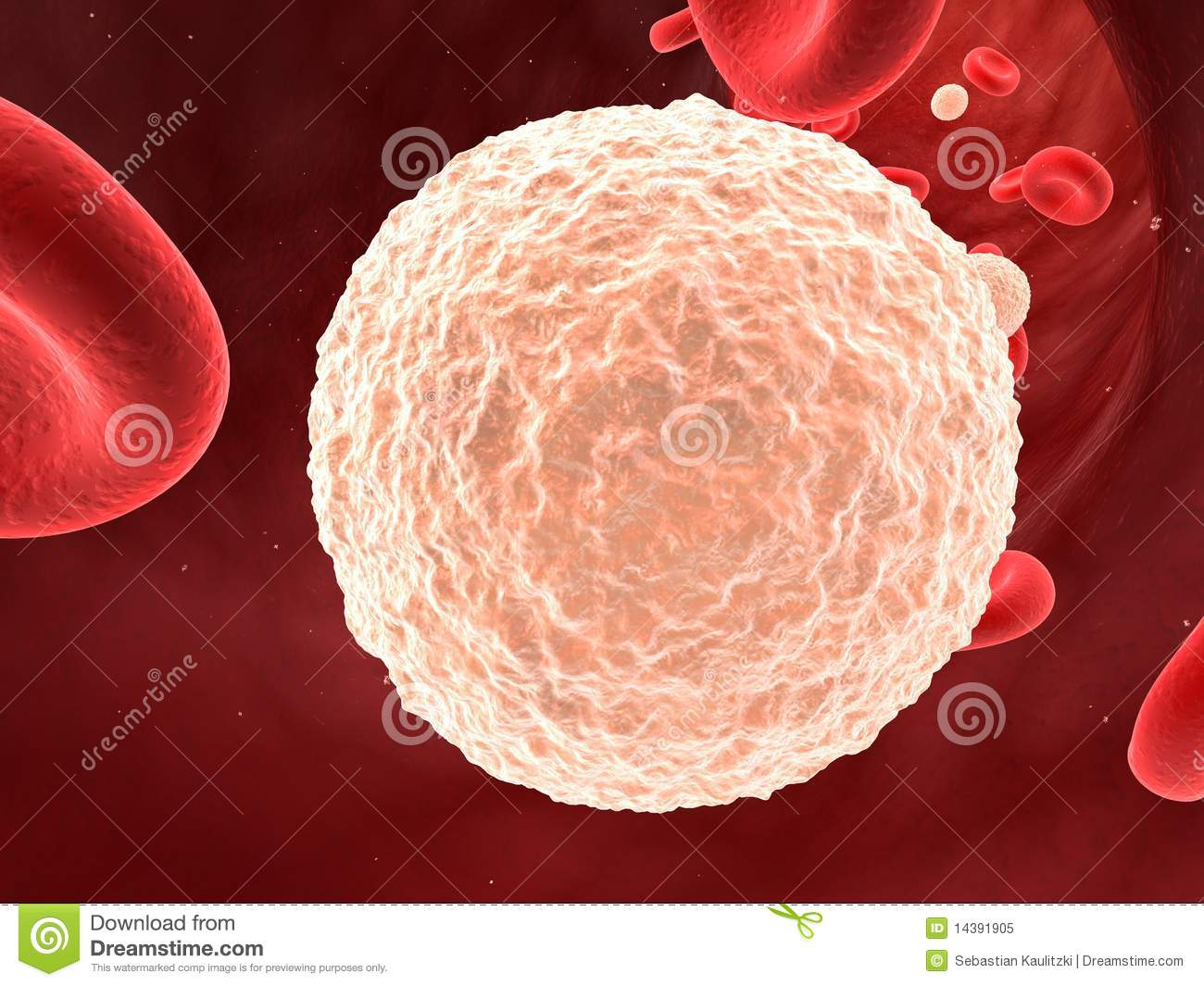 Λευκά αιμοσφαίρια
βασεόφιλα
Χωρίζονται σε δυο ομάδες:
Κοκκιώδη που περιέχουν κοκκία στο κυτταρόπλασμά τους
ηωσινόφιλα
ουδετερόφιλα/πολυμορφοπύρηνα
μη κοκκιώδη που μετά την παραγωγή τους μεταναστεύουν σε άλλα όργανα όπως οι λεμφαδένες και η σπλήνα
λεμφοκύτταρα
Μονοκύτταρα=μακρυφάγα
ΤΡΟΠΟΣ ΔΡΑΣΗΣ ΛΕΥΚΟΚΥΤΤΑΡΩΝ
Τα ουδετερόφιλα και τα μονοκύτταρα διαπερνούν τα τοιχώματα των τριχοειδών (διαπίδυση) και κατευθύνονται στο σημείο που υπάρχει μόλυνση
Απομονώνουν τον μολυσματικό παράγοντα, τον καταστρέφουν και εξουδετερώνουν τις τοξικές ουσίες που μπορεί να έχει απελευθερώσει
Τα Β-λεμφοκύτταρα είναι υπεύθυνα για την παραγωγή των αντισωμάτων
ΑΙΜΟΠΕΤΑΛΙΑ
Τα αιμοπετάλια είναι θραύσματα (υπολείμματα) κυττάρων

Παράγονται στον ερυθρό μυελό των οστών

Ζουν 5-9 ημέρες

Έχουν ακανόνιστο σχήμα, δεν έχουν  πυρήνα και είναι άχρωμα

Παίζουν πολύ σημαντικό ρόλο στη διαδικασία πήξης του αίματος
Πηγή:https://el.wikipedia.org/